SPF
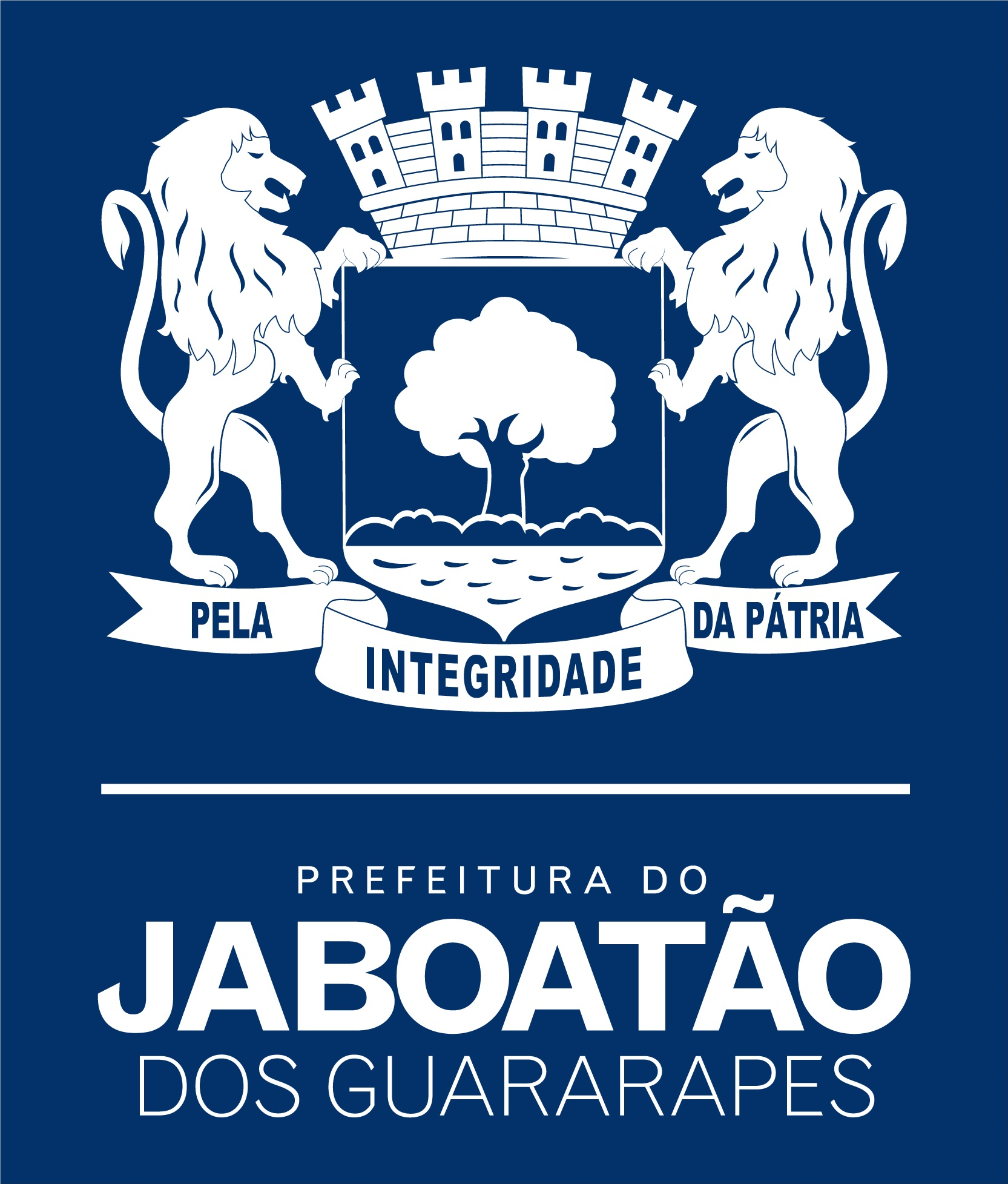 SECRETARIA MUNICIPAL DE PLANEJAMENTO E FAZENDA
CESAR BARBOSA
SECRETARIA EXECUTIVA DE PLANEJAMENTO, ORÇAMENTO, MONITORAMENTO E AVALIAÇÃO
NORMA GUIMARÃES
SECRETARIA EXECUTIVA DA RECEITA
FABIANA XAVIER
SECRETARIA EXECUTIVA DE FINANÇAS E CONVÊNIOS
PLÍNIO SERRANO
SUPERINTENDÊNCIA
RENATA CALHEIROS
SUPERINTENDÊNCIA
RODRIGO BOTELHO
SUPERINTENDÊNCIA EXECUTIVA DA RECEITA
BRUNO SALVETTI
SUPERINTENDÊNCIA ADMINISTRATIVA E DE CONTRATOS
DANIELLE GUEIROS
GERÊNCIA DE CONTABILIDADE
JULIANA CABRAL
GERÊNCIA DE PLANEJAMENTO
LARISSA QUEIROZ
GERÊNCIA DE EMPENHOS E PROGRAMAÇÃO FINANCEIRA
MARYANA SILVESTRE
GERÊNCIA ADMINISTRATIVA FINANCEIRA
JOSÉ RUY
GERÊNCIA DE INTELIGÊNCIA FISCAL
YGOR ALCÂNTARA
GERÊNCIA DE CONVÊNIOS
RENICE DE ASSIS
GERÊNCIA DE ORÇAMENTO
ALESSANDRA FELIX
GERÊNCIA DE FISCALIZAÇÃO E TRIBUTOS MERCANTIS
PAULO EUGÊNIO
GERÊNCIA DE ANÁLISE E CONFORMIDADE
CARLOS LEANDRO GOMES
GERÊNCIA DE MONITORAMENTO
FELIPE MORAES
GERÊNCIA DE ATENDIMENTO E COBRANÇA
CARLOS MICELI
GERÊNCIA DE ANÁLISE E GESTÃO CONTRATUAL
BRUNA CAVALCANTI
GERÊNCIA DE AVALIAÇÃO DE RESULTADOS
SWENNE SILVA
GERÊNCIA DE TRIBUTOS IMOBILIÁRIOS, ARRECADAÇÃO E DÍVIDA ATIVA
NATÉRCIA SARAIVA
GERÊNCIA DE PAGAMENTO
 CLAYTON HENRIQUE LIMA DA SILVA